EVROPSKI STANDARD INFORMATIČKIH KOMPETENCIJA
Prof. dr Danimir Mandić
Miroslava Ristić
1. Osnovne definicije
Reč informatika (informatique) je nastala konstrukcijom dve francuske reči INFORMATION I AUTOMATIQUE koje je spojio francuski inženjer Filip Drajfus (1962).

Pod informatikom se podrazumeva nauka koja se bavi prikupljanjem, prenosom, obradom, skladištenjem podataka i korišćenjem informacija.

Multimedija

Virtuelna realnost

Informacija

Komunikacija

Podaci
2. Pojam i struktura informacionog
sistema definicije
Strukturu informacionog sisitema čine:
HARDWARE (hardver)
SOFTWARE (softver)
LI FEWARE (kadrovi)
ORGWARE (organizacija)
NETWARE (računarske mreže)
DATA (informacije)
Hardverski resursiPrva generacija (1951-1958)
ENIAC
Druga generacija (1959-1963)
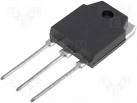 Tranzistor
IBM 1401
Treća generacija (1964-1970)
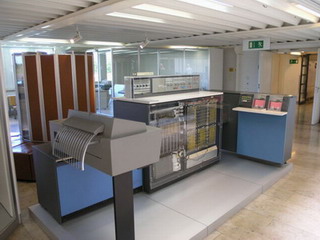 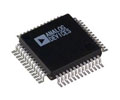 .
Integrisano kolo
IBM 360
Četvrta generacija (1971-1987)
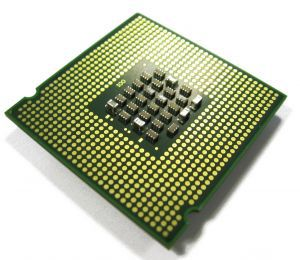 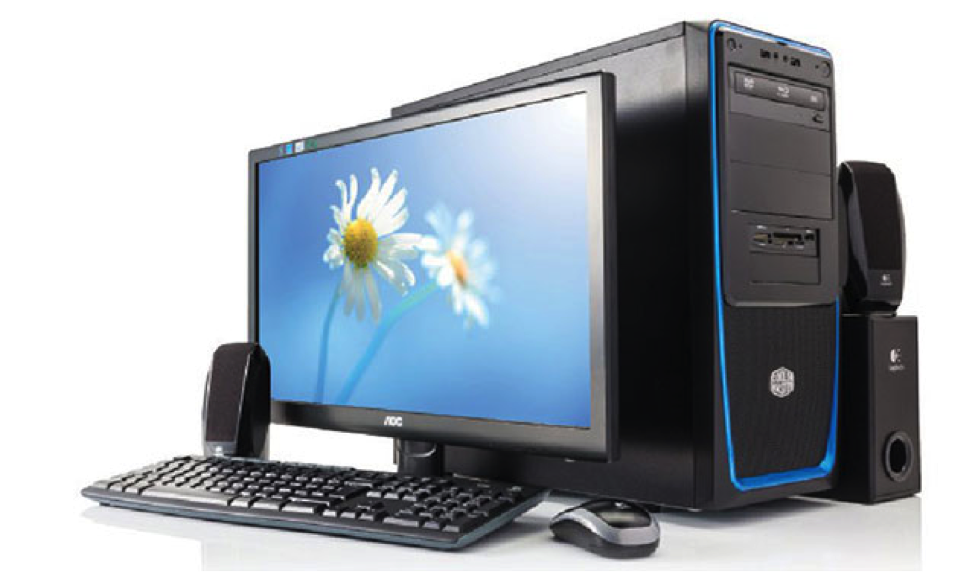 Mikroprocesor
Savremeni računar
Peta generacija (1990-god)
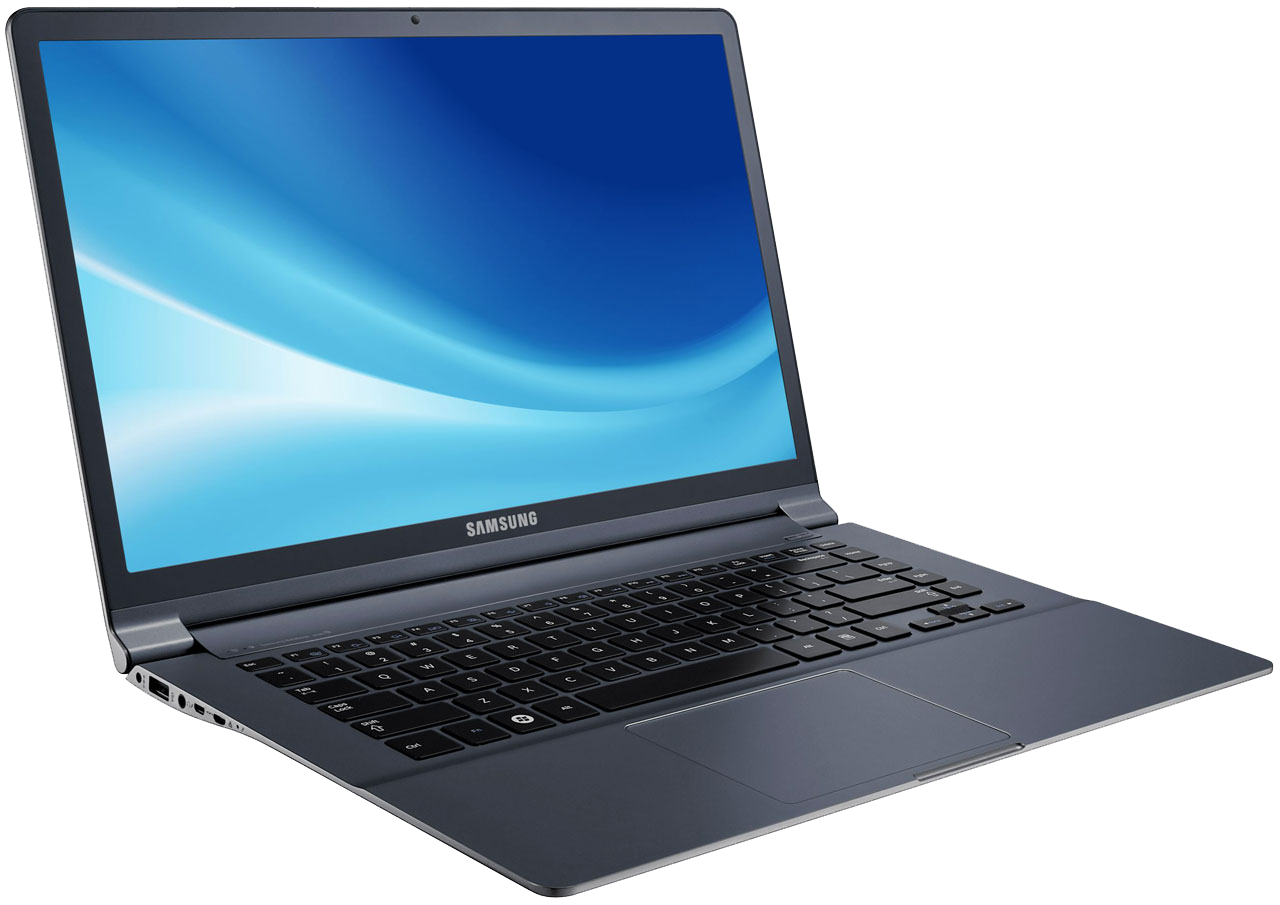 Šesta generacija (neurokompjuteri)
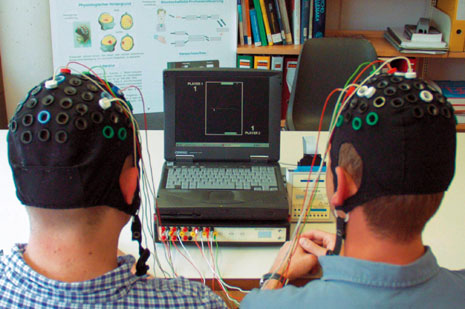 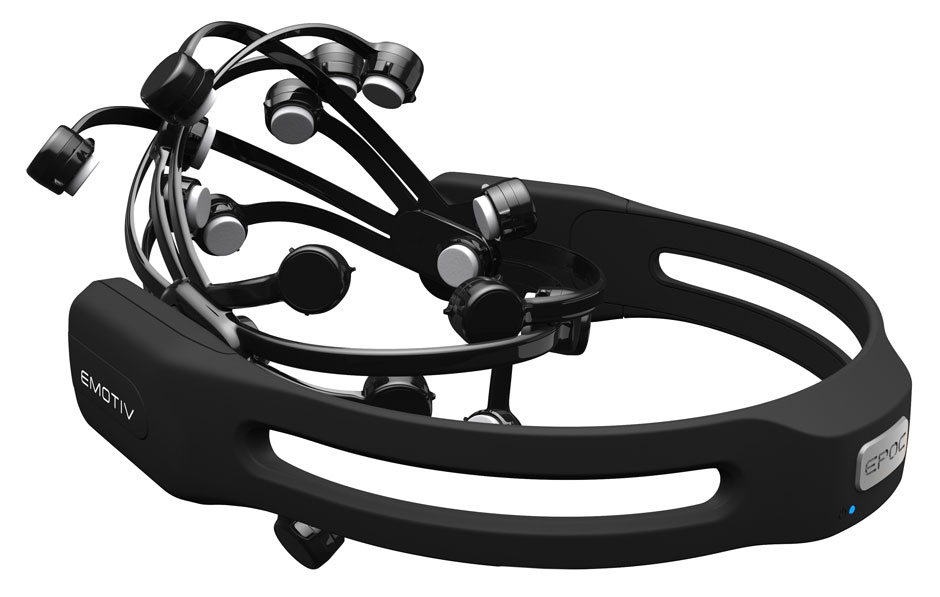 Struktura mikroračunara
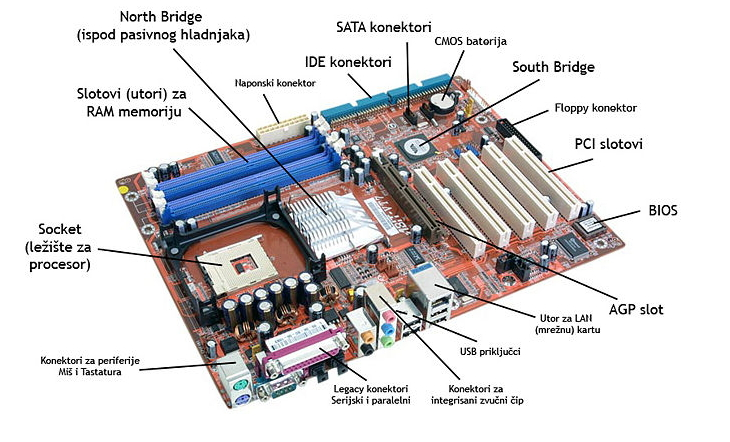 Matična ploča i mikroprocesor
Pusti video
nazad
Delovi matične ploče
Podnožje ili slot za procesor

Skup čipova (North/South Bridge ili čvorišta za memoriju i U/I kontroler)

Super U/I čip

ROM BIOS (Fleš ROM/firmver)

Podnožja sa SIMM/DIMM/RIMM(RAM memoriju)

Slotove magistrala (ISA/PCI/AGP)

Naponski regulator napajanja za centralnu procesorsku jedinicu

Bateriju